Дворцовые перевороты
1725-1762
Афроськина Елена Васильевна
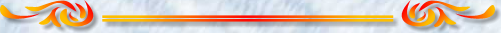 Цель урока: проанализировать и раскрыть российский исторический феномен – дворцовые перевороты в XVIII веке
Задачи урока
Узнать понятие «дворцовые перевороты», причины и сущность дворцовых переворотов, роль гвардии в осуществлении дворцовых переворотов, как осуществлялась смена монархов на российском престоле в 1725-1762 годах, роль фаворитизма как явления, последствия дворцовых переворотов для России
Уметь называть события, определяемые историками как дворцовые перевороты, их даты и участников, объяснять причины и последствия дворцовых переворотов, составлять краткие  исторические портреты Екатерины I, Петра II, Анны Иоанновны, Елизаветы Петровны, Петра III, объяснять смысл понятий: дворцовые перевороты, дворянская гвардия, кондиции, фаворитизм, работать в парах, выдавать полученные знания в различных формах
240-592-508 Афроськина Елена Васильевна
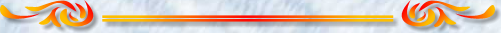 Основные понятия и термины
Дворцовые перевороты
Кондиции
«Верховники»
Гвардия
Фаворит
Регентство
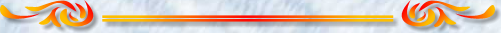 240-592-508 Афроськина Елена Васильевна
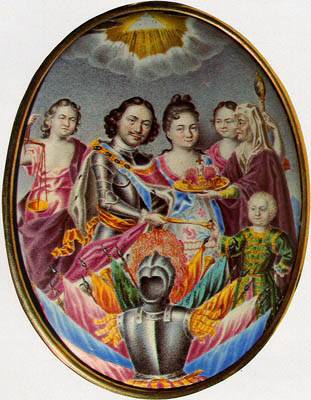 «Ничтожные наследники северного исполина»
А.С.Пушкин
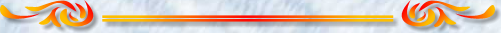 240-592-508 Афроськина Елена Васильевна
Иоанн V Алексеевич
Петр I Алексеевич
Прасковья Салтыкова
Евдокия Лопухина
Екатерина
Екатерина I
Анна 
Петровна
Екатерина 
Иоанновна
Анна 
Иоанновна
Анна 
Иоанновна
Елизавета Петровна
Елизавета I
Алексей Петрович
Анна Леопольдовна
Петр Алексеевич
Петр II
Карл –Петер-Ульрих
Петр III
Иоанн Антонович
Иоанн VI
Екатерина Алексеевна
Екатерина II
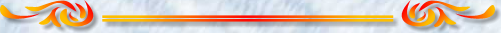 240-592-508 Афроськина Елена Васильевна
Гвардия
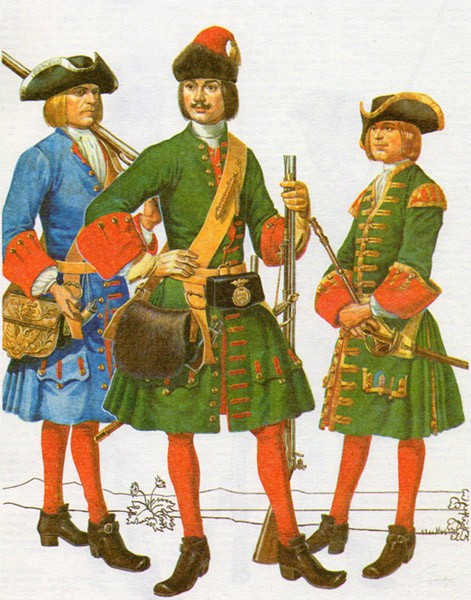 В 1691 году созданы Преображенский и Семеновский полки
 2 сентября 1700 года оба эти полка получили почетное наименование «лейб-гвардейских». Этот день и считается днем рождения русской гвардии
 В дворцовых переворотах дворянская по своему составу гвардия была заинтересована в том или ином претенденте на власть. Гвардия была активной политической силой
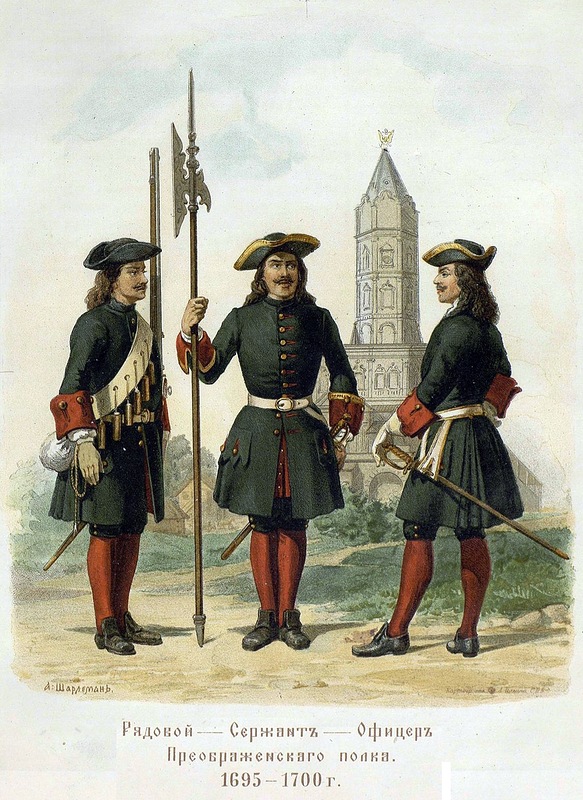 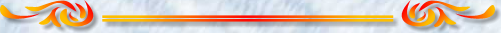 240-592-508 Афроськина Елена Васильевна
Дворцовые перевороты 1725-1762
240-592-508 Афроськина Елена Васильевна
Екатерина I – 1725-1727 гг.
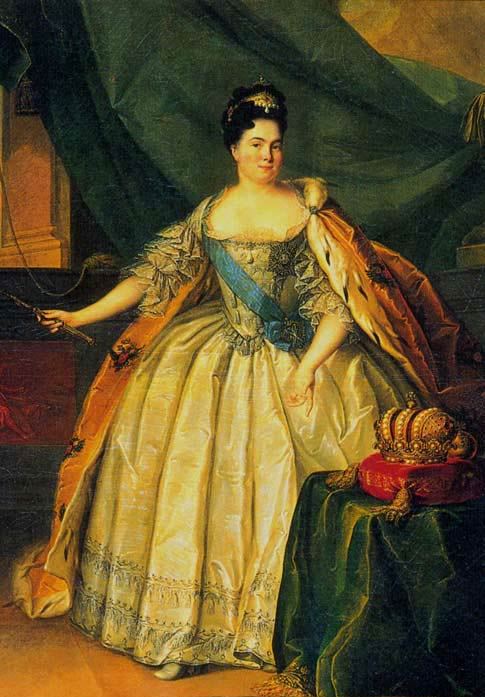 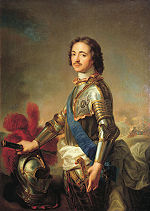 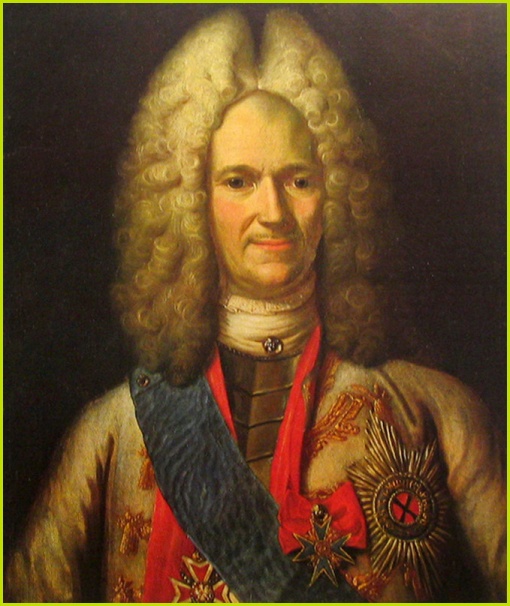 Супруга Петра Великого
А.Д.Меншиков
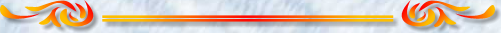 240-592-508 Афроськина Елена Васильевна
Верховный тайный совет
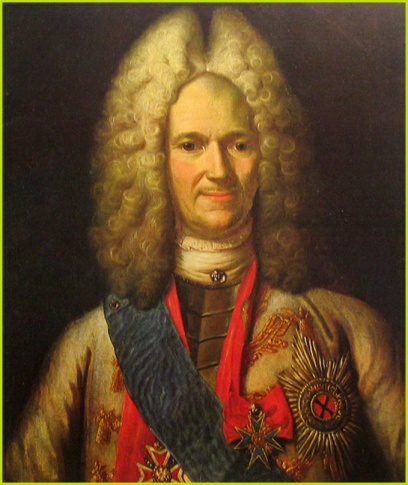 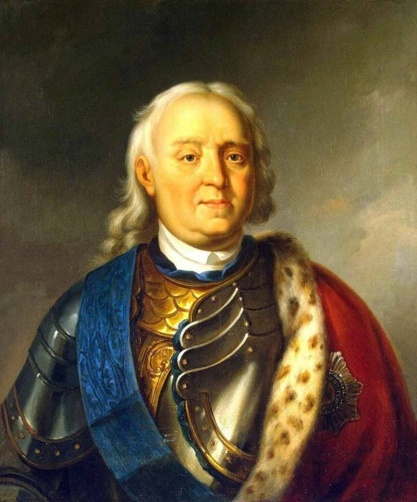 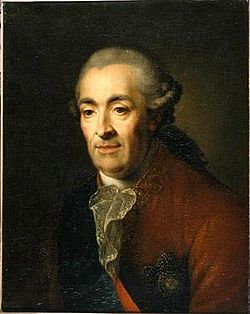 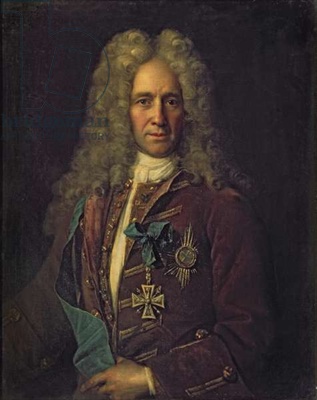 А.Д.Меншиков
Ф.М.Апраксин
Д.М.Голицын
Г.И.Головкин
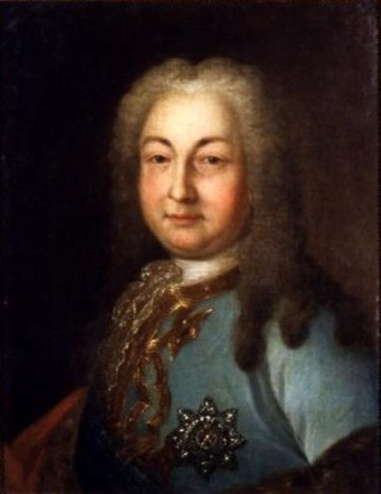 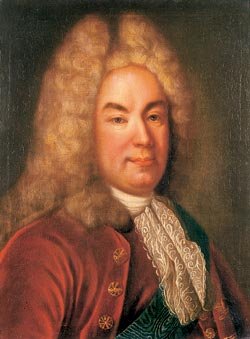 А.И.Остерман
П.А.Толстой
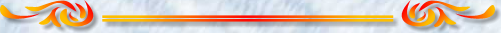 240-592-508 Афроськина Елена Васильевна
Петр II – 1727-1730 гг.
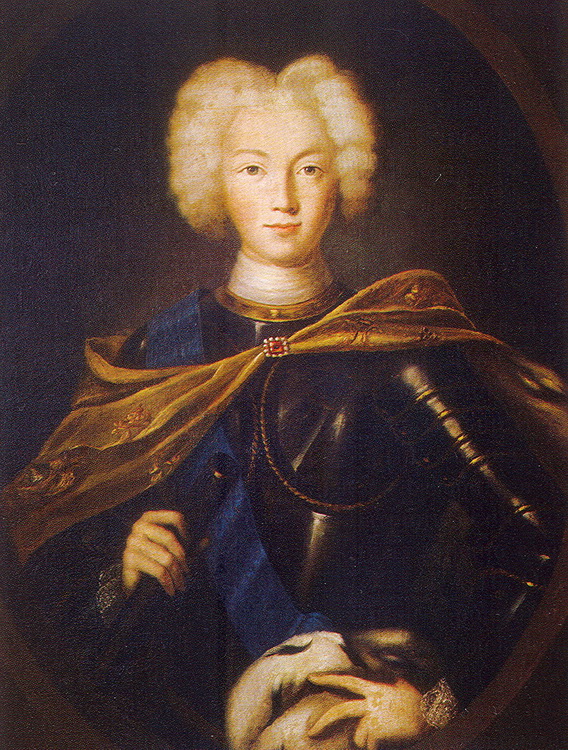 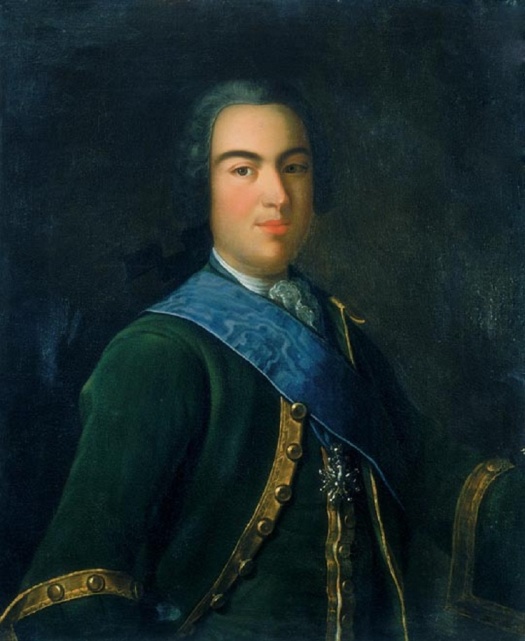 И. Долгоруков
Петр Алексеевич – внук Петра I
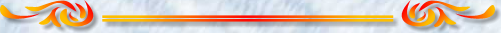 240-592-508 Афроськина Елена Васильевна
Анна Иоанновна – 1730-1740 гг.
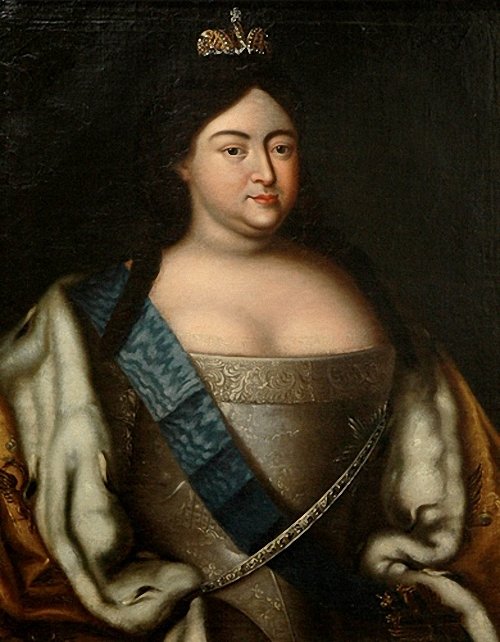 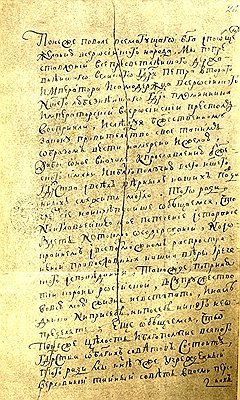 Дочь Иоанна V – брата Петра I,
  племянница Петра Великого
Кондиции
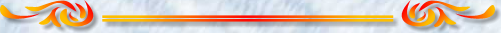 240-592-508 Афроськина Елена Васильевна
Эрнст-Иоган Бирона
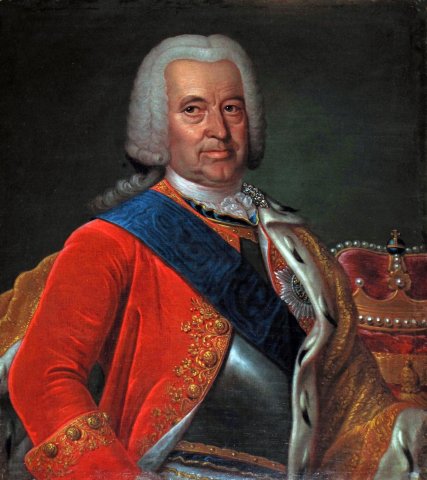 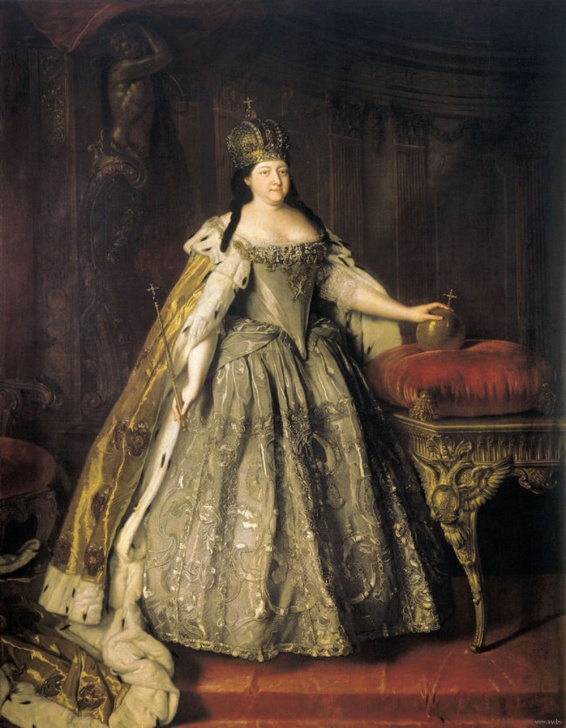 Анна Иоанновна
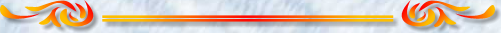 240-592-508 Афроськина Елена Васильевна
Иоанн Антонович – 1740-1741 гг.
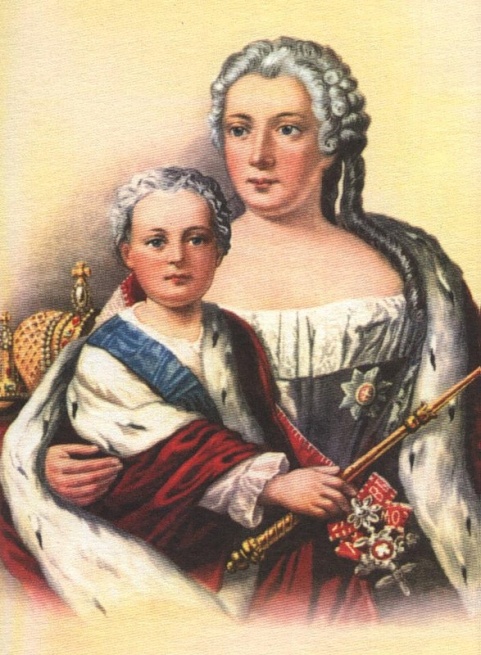 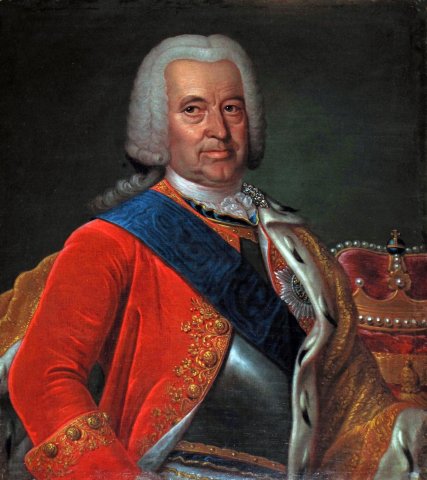 Эрнст-Иоган Бирона
Сын племянницы императрицы Анны Иоанновны – Анны Леопольдовны, внучатый племянник Петра I
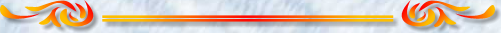 240-592-508 Афроськина Елена Васильевна
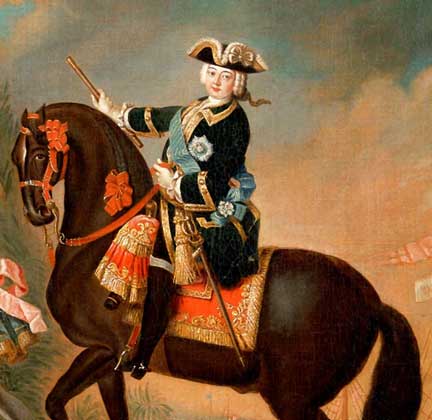 Елизавета II – 1741-1761 гг.
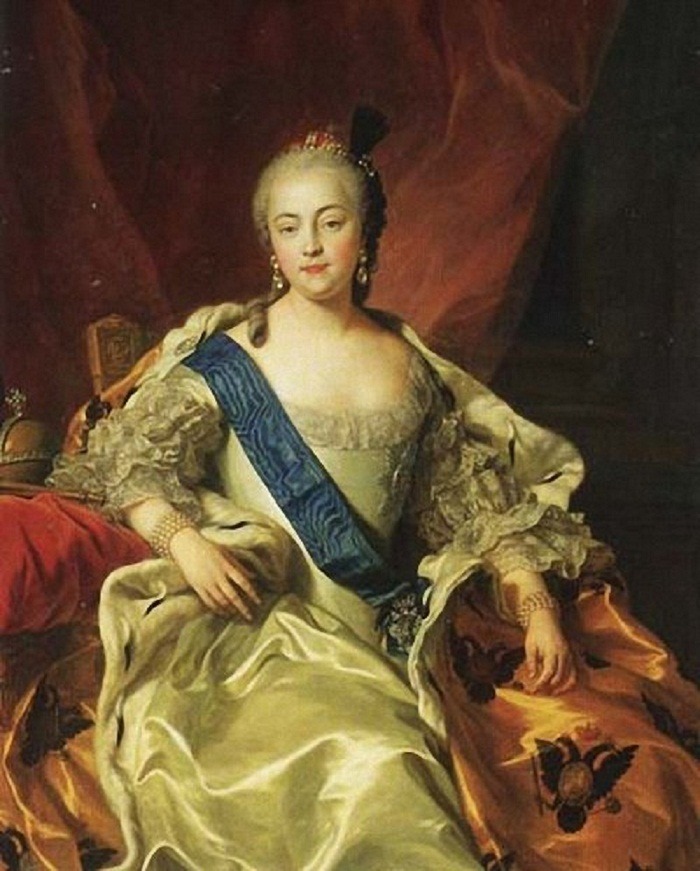 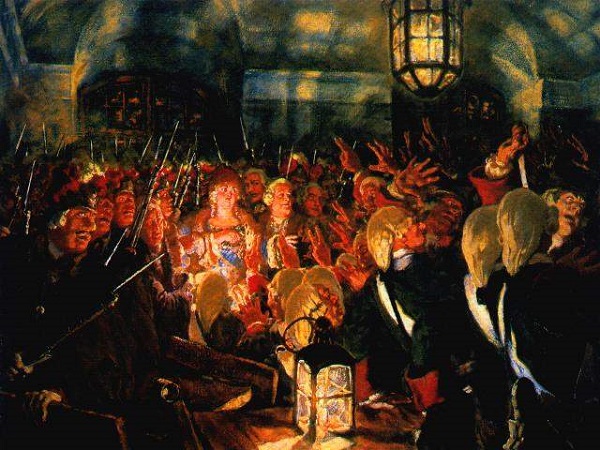 Дочь Петра I
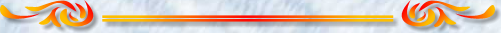 240-592-508 Афроськина Елена Васильевна
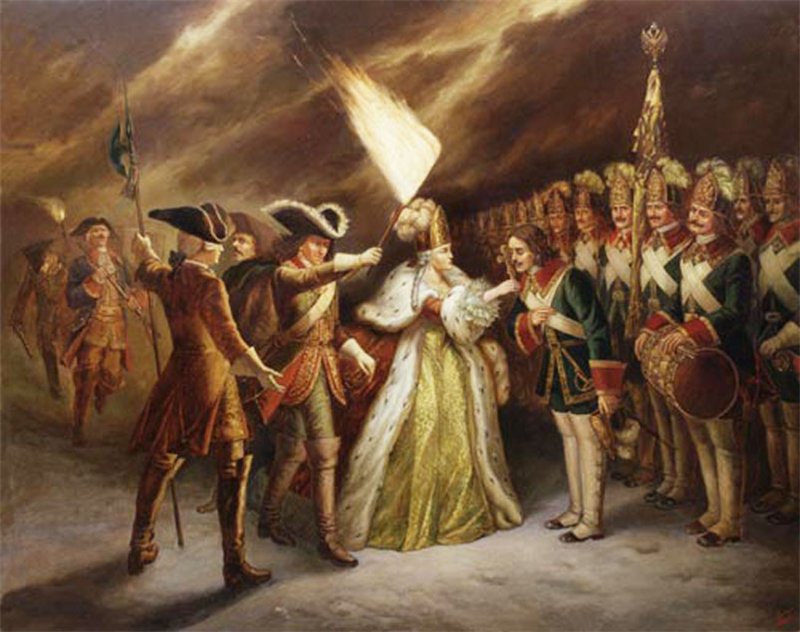 Петр III – 1761-1762 гг.
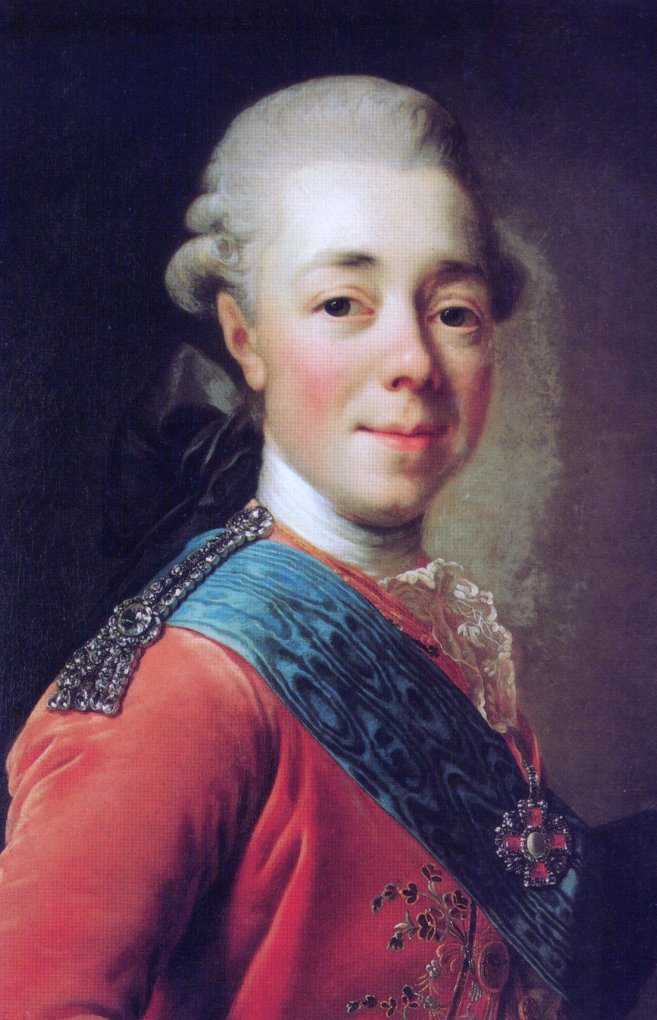 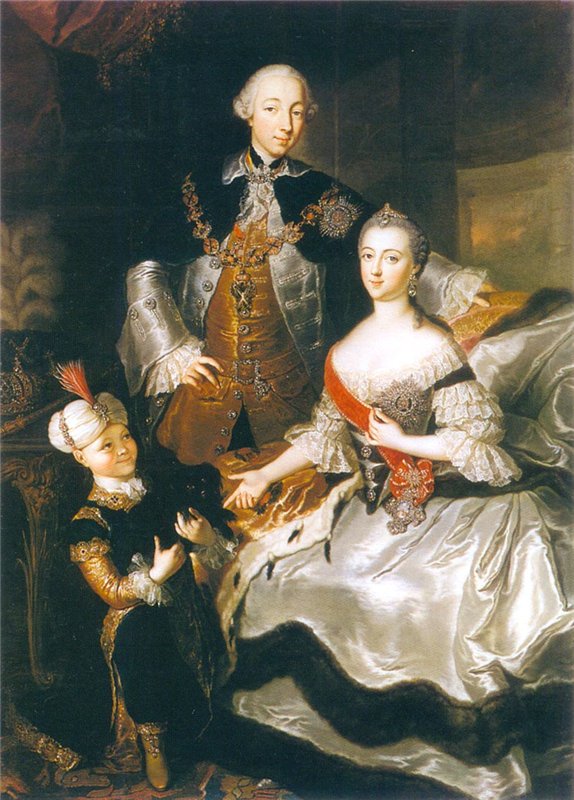 Петр III и Екатерина II
Внук Петр I
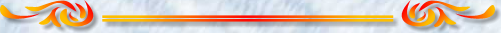 Дворцовый переворот 1762 года
Екатерина II – 1762-1796 гг.
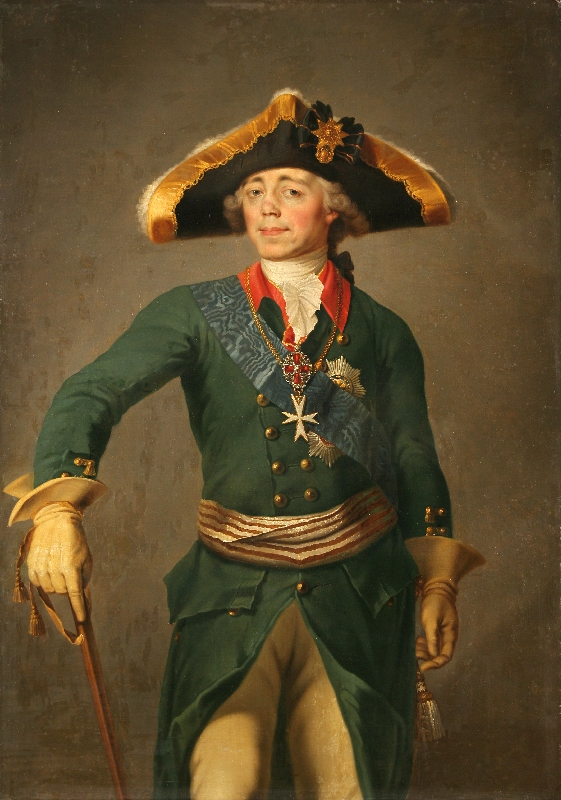 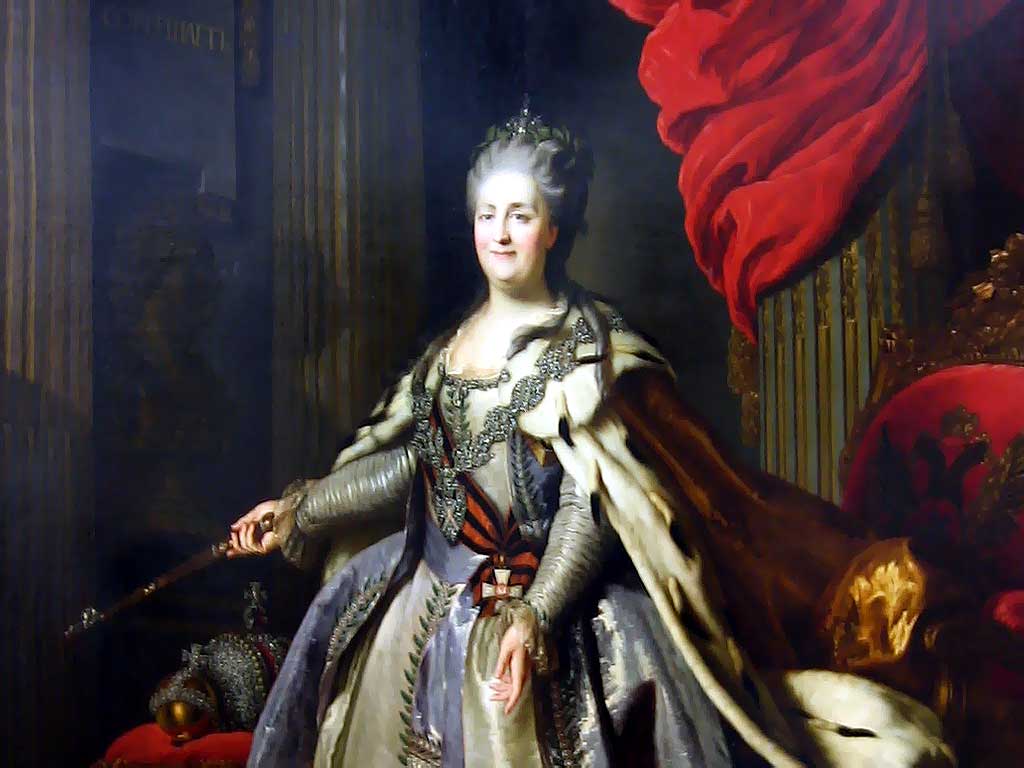 Павел Петрович – правнук Петра I
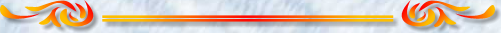 240-592-508 Афроськина Елена Васильевна
240-592-508 Афроськина Елена Васильевна
Дворцовые перевороты 1725-1762
Иоанн V Алексеевич
Петр I Алексеевич
Прасковья Салтыкова
Евдокия Лопухина
Екатерина
Екатерина I
Анна 
Петровна
Екатерина 
Иоанновна
Анна 
Иоанновна
Анна 
Иоанновна
Елизавета Петровна
Елизавета I
Алексей Петрович
Анна Леопольдовна
Петр Алексеевич
Петр II
Карл –Петер-Ульрих
Петр III
Иоанн Антонович
Иоанн VI
Екатерина Алексеевна
Екатерина II
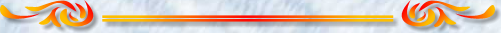 240-592-508 Афроськина Елена Васильевна
Задание на с/п
Базовый уровень: прочитать §20-21 и документы, стр.154-155, ответить на вопросы, стр. 154.
Выучить основные понятия к теме, стр. 155
Повышенный уровень: 
аргументировать свою точку зрения по вопросу:  было ли законным вступление на престол Екатерины Алексеевны?
аргументированную историческую модель по вопросу: можно ли было избежать дворцовых переворотов
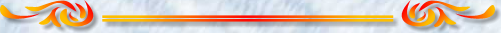 240-592-508 Афроськина Елена Васильевна